ТЕХНОЛОГИЯ РЕФЛЕКСИВНОГО ЧТЕНИЯ. 
МЕТОДИКА РИВИНА
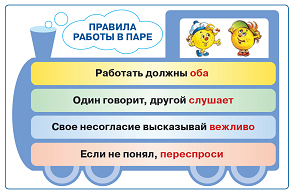 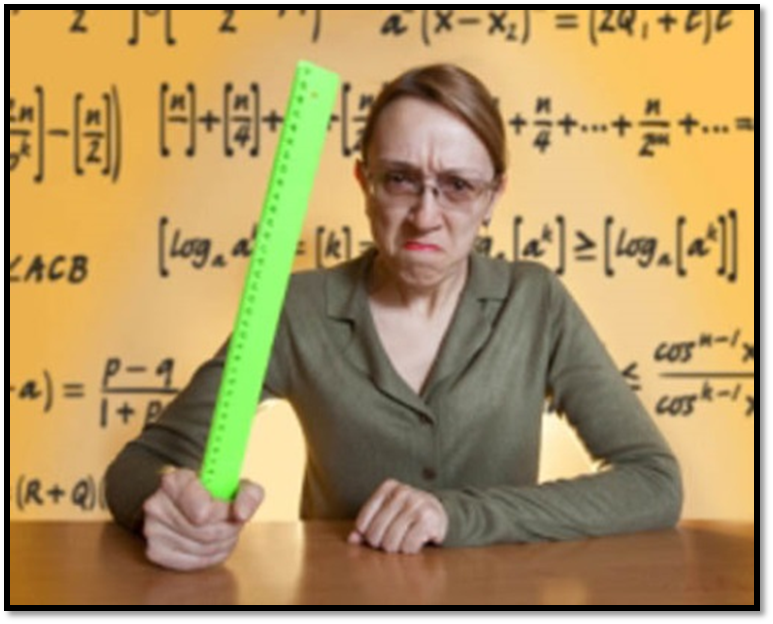 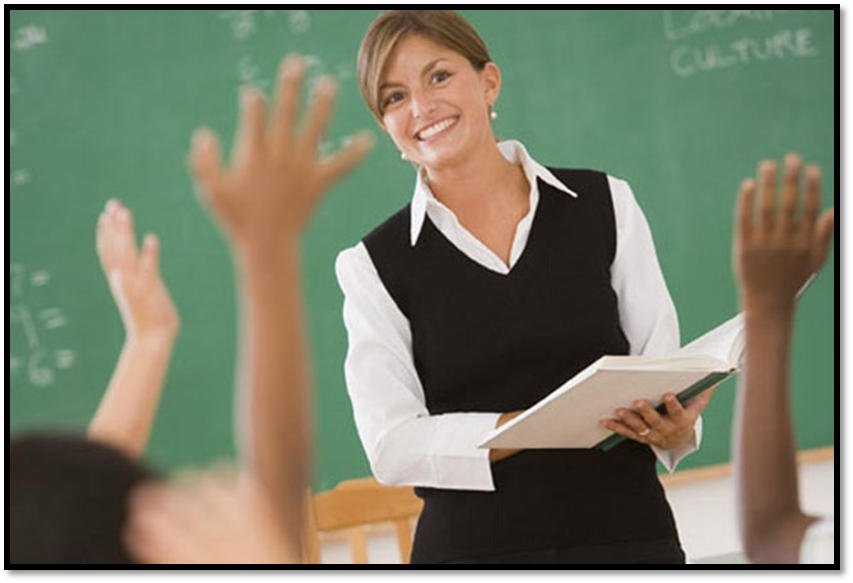 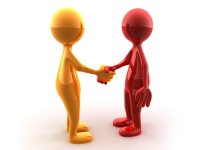 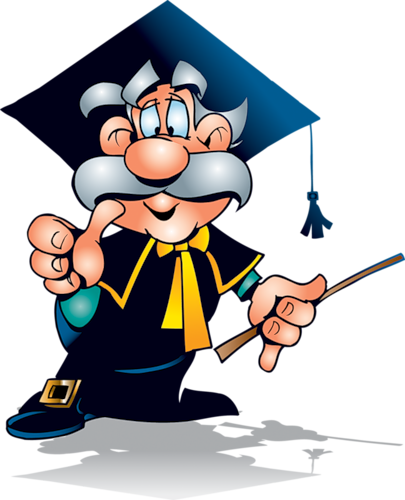 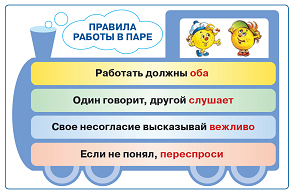 Экран изучения тем
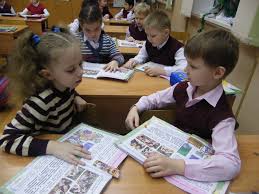 Критерии оценки
логическое построение ответа
использование терминов
эмоциональная окраска
примеры
ответы на вопросы
оформление ответа на доске
выполнение условий, поставленных учителем
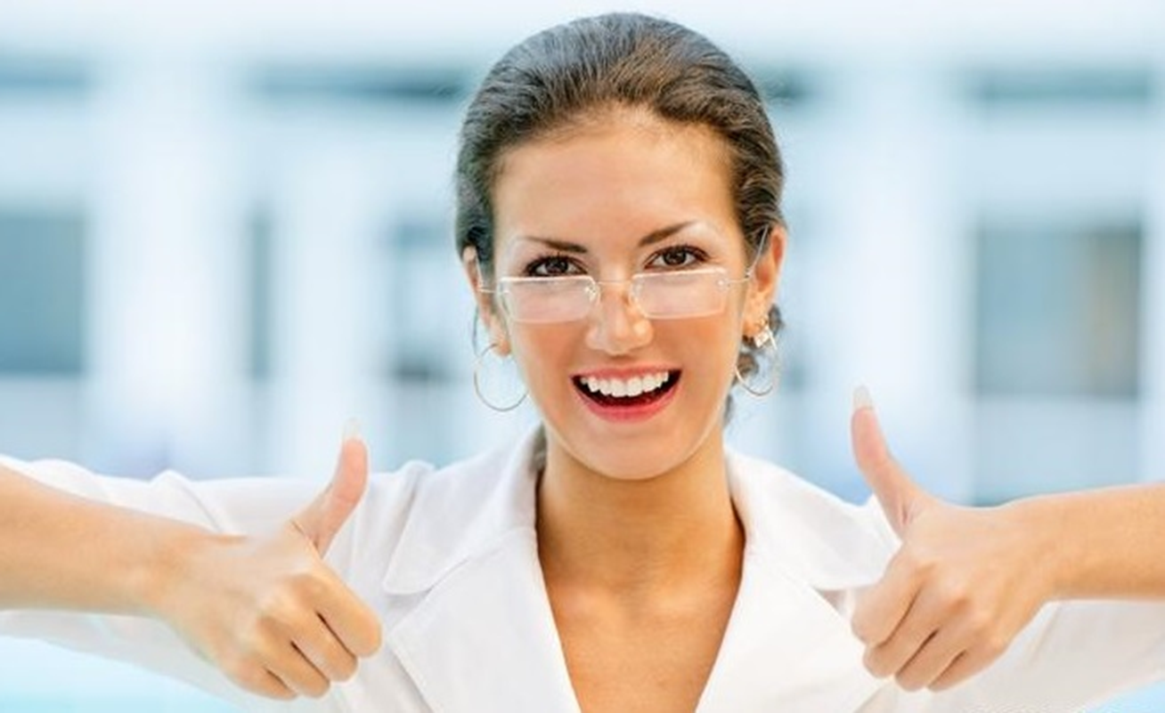 Особенности методики 
1.Учителю необходимо действовать терпеливо, не завышать требования в начале работы.

2.Содержание темы запоминается надолго и прочно. 

3.Для изучения по методике Ривина нужно тщательно отбирать тексты.
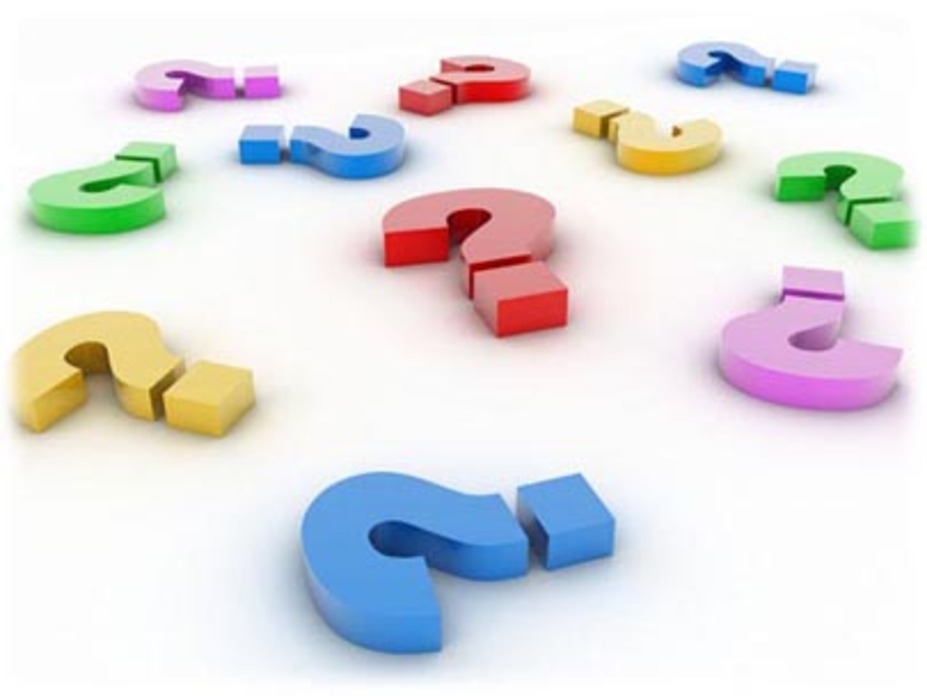